Title of the Presentation
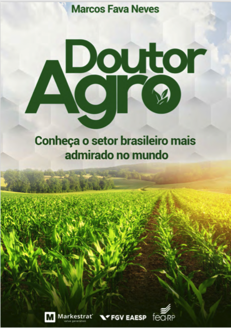 RAD 2200 – Case Studies
Data
Name of the members
Prof. Dr. Marcos Fava Neves

Faculdade de Administraçao (FEA/RP) – Universidade de São Paulo, desde 1995
Escola de Administração de Empresas (EAESP/FGV), desde 2018
Center for Agricultural Business - Purdue University (Indiana/USA), desde 2013
PAA – FAUBA – Universidade de Buenos Aires, desde 2006
Criador da Markestrat (www.markestrat.com.br) em 2004
Especialista em planejamento estratégico no agronegócio    
www.doutoragro.com
Agenda Example
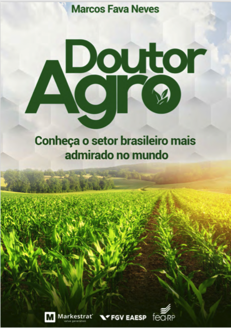 1
Tópic 1
2
Tópic 2
3
Tópic 3
4
Tópic 4
Title
Content (you can you images, graphics, icons, vídeos, all that you wanr!)
Dont ferget the source of the content!
Example for your inspiration:Meicai: The USD 7 App that will change the way China feeds its population
Delivery: 12 a 18 hours
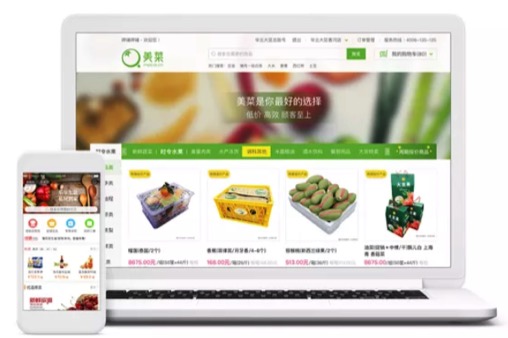 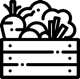 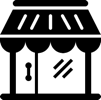 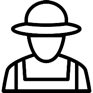 Restaurant
Farmer
Objectives of Meicai:

Eliminate intermediaries (extract 90% of the final value);
Provide fresh and cheap vegetables;
Value the margin of the rural producer.
App  like Ifood
Attendance:
+100 cities
In China
Revenue: 
USD 1,45 bi
Valuation: 
USD 7 bi
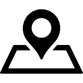 Employees: 
9 mil
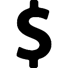 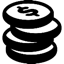 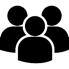 Source: Época Negócios, Bloomberg, RadiiChina